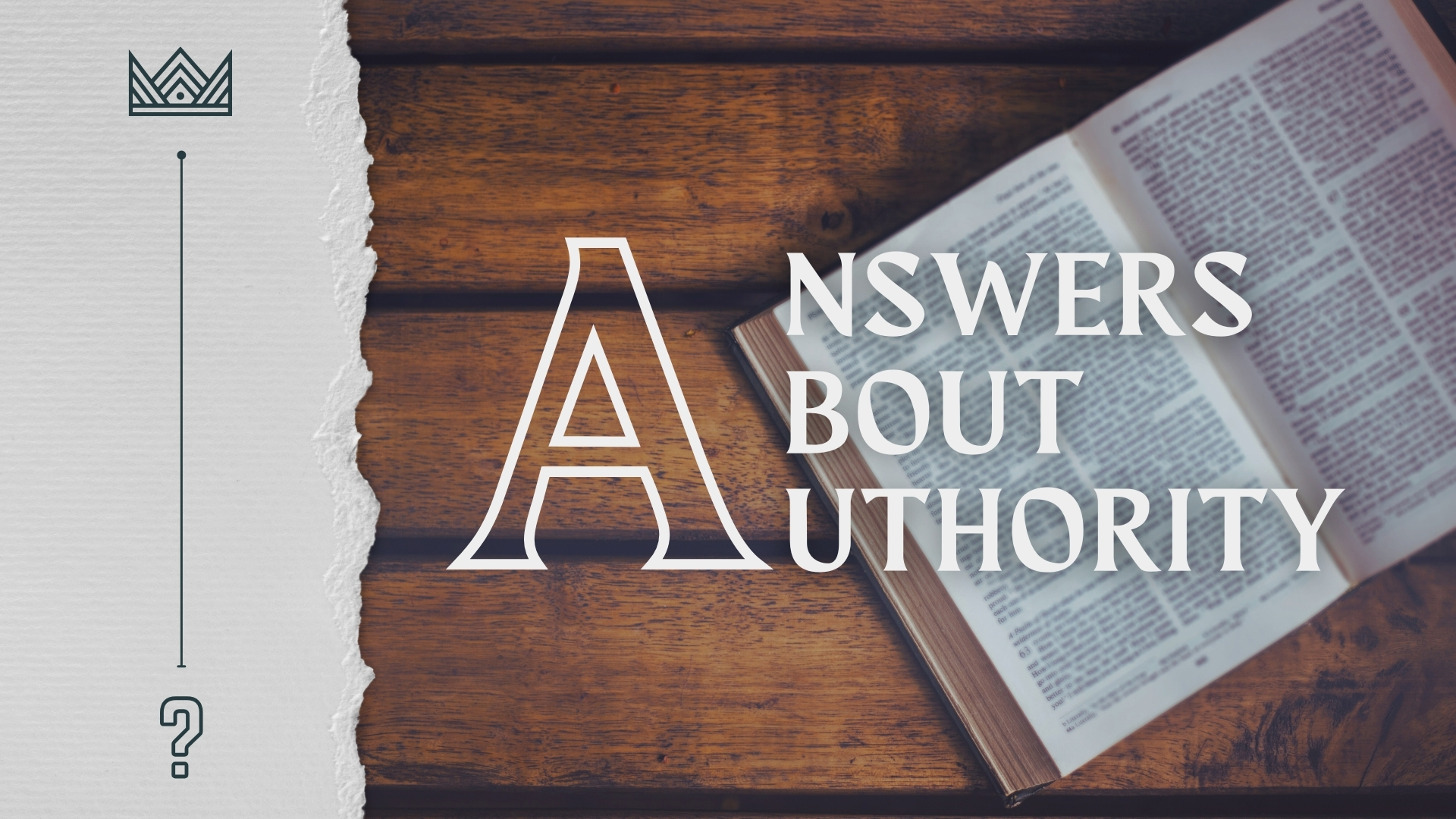 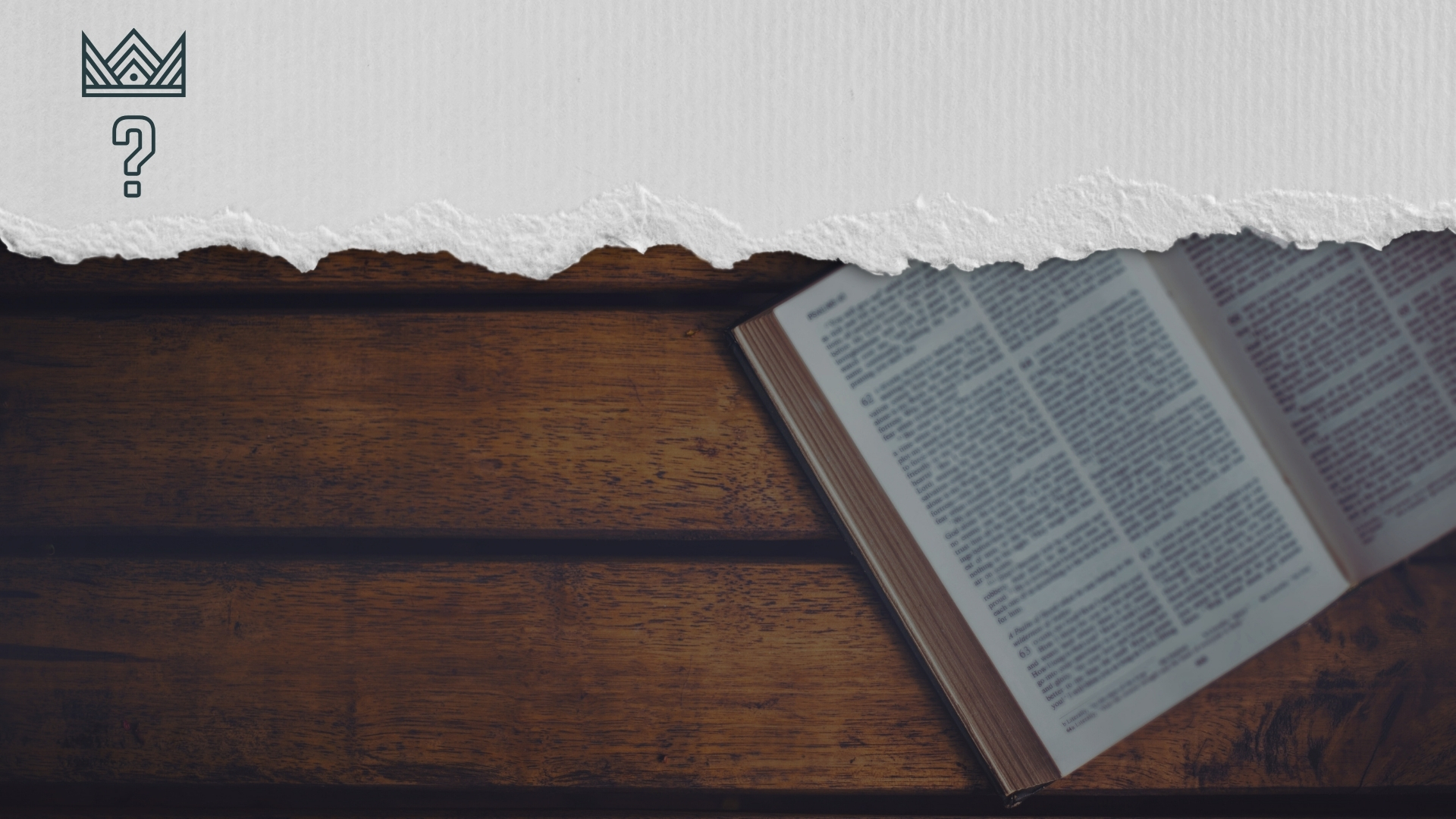 What or who established God’s authority?
The definition is telling – exousia (BDAG)
(1) a state of control over someth., freedom of choice, right
(2) potential or resource to command, control, or govern, capability, might, power
(3) the right to control or command, authority, absolute power, warrant
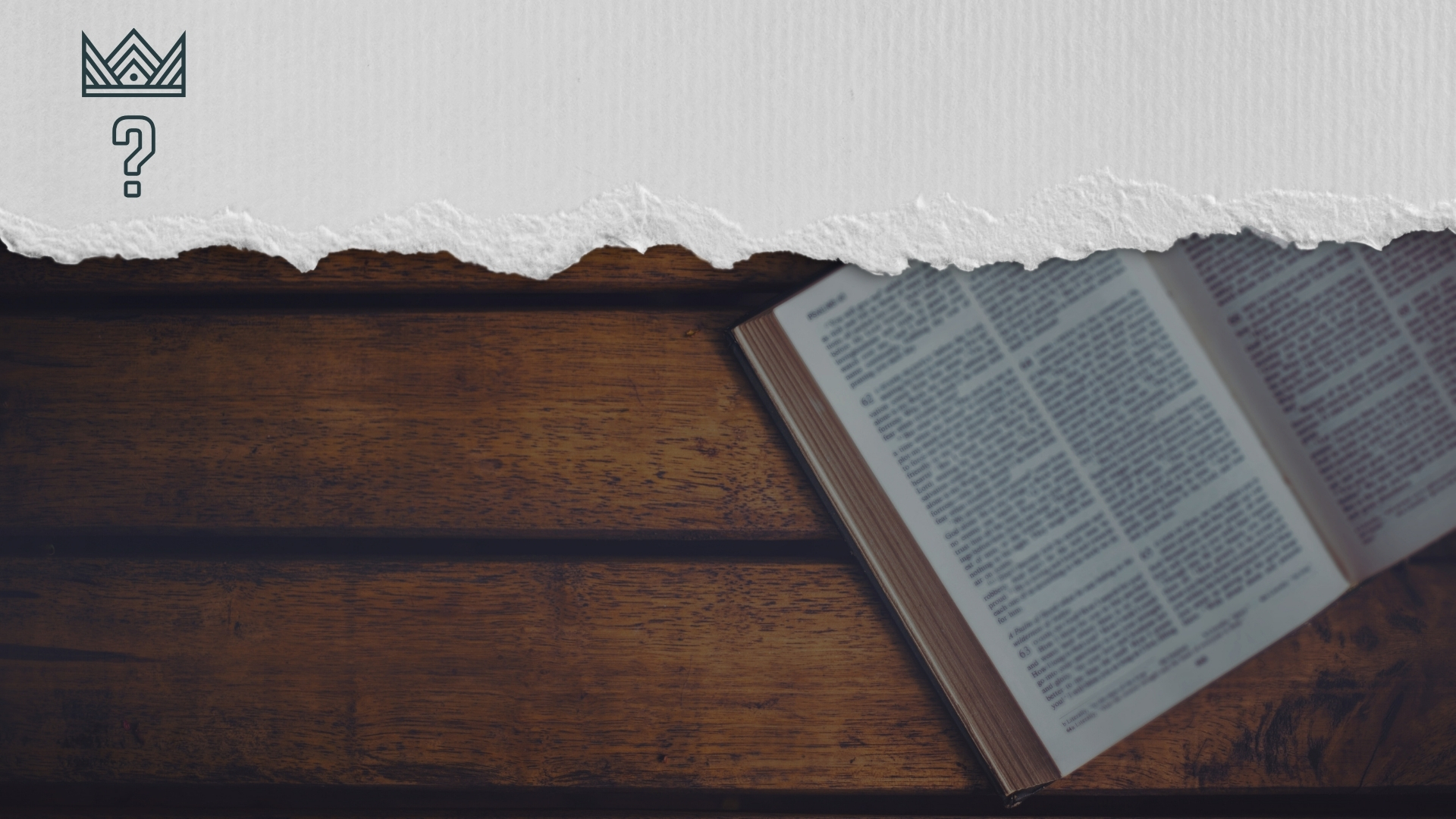 What or who established God’s authority?
God’s authority is inherent, any other authority is given by Him.
God does as He pleases – Psalm 115:3, 15-16
He is the only God – Psalm 135:5-7 (cf. 1 Cor. 8:4-6)
“For of Him and through Him and to Him are all things, to whom be glory forever. Amen.” (Romans 11:36)
Authority – Of (Romans 13:1); Through (John 19:11); To (Romans 13:3-4)
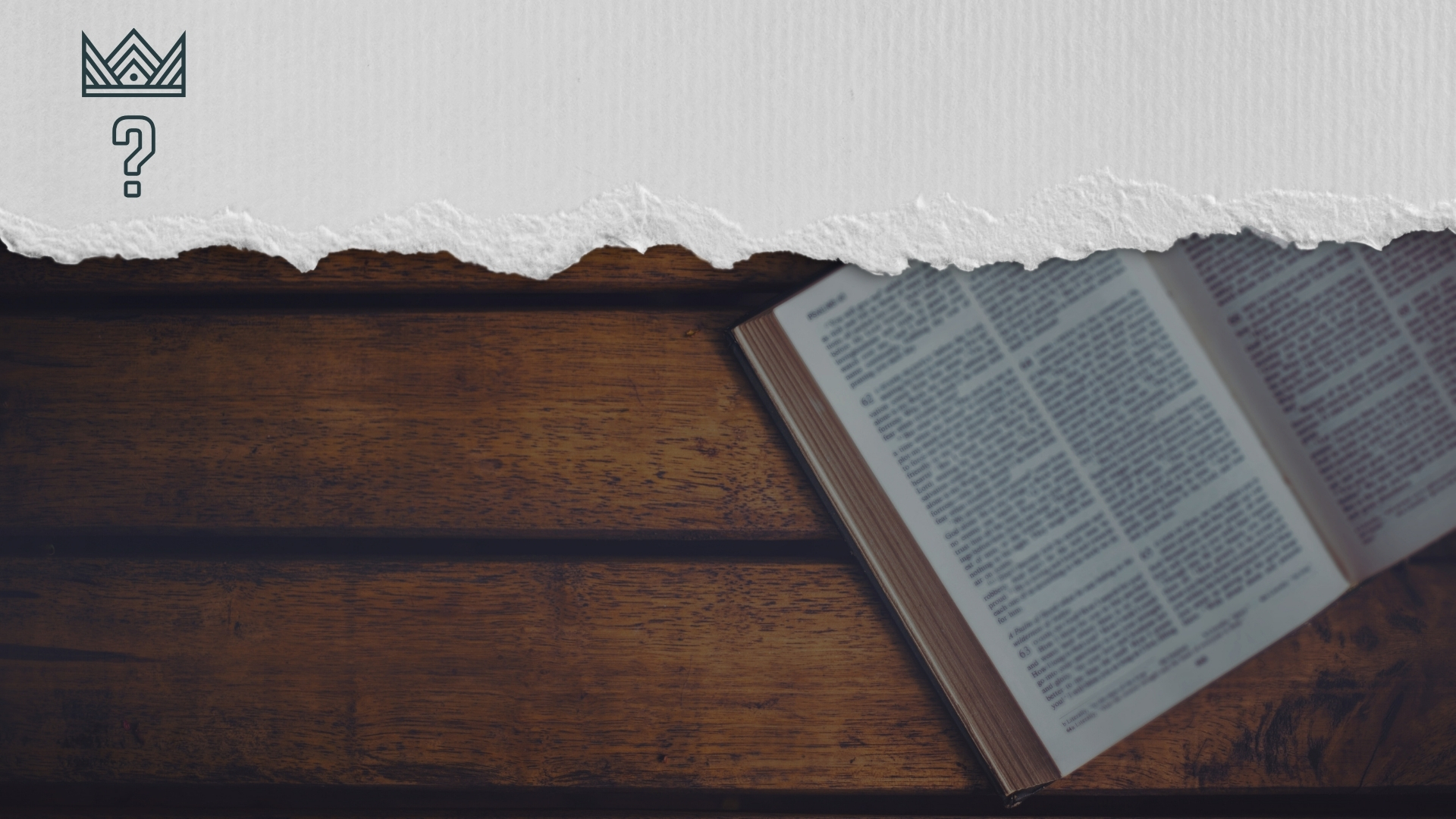 What or who established God’s authority?
God’s authority is inherent, any other authority is given by Him.
God’s control over nature is demonstrative of His inherent authority as Creator – Psalm 24:1; 33:6-9; 89:8-11; Luke 8:24-25
God’s authority is self-existent as God is self-existent – Acts 14:15-17
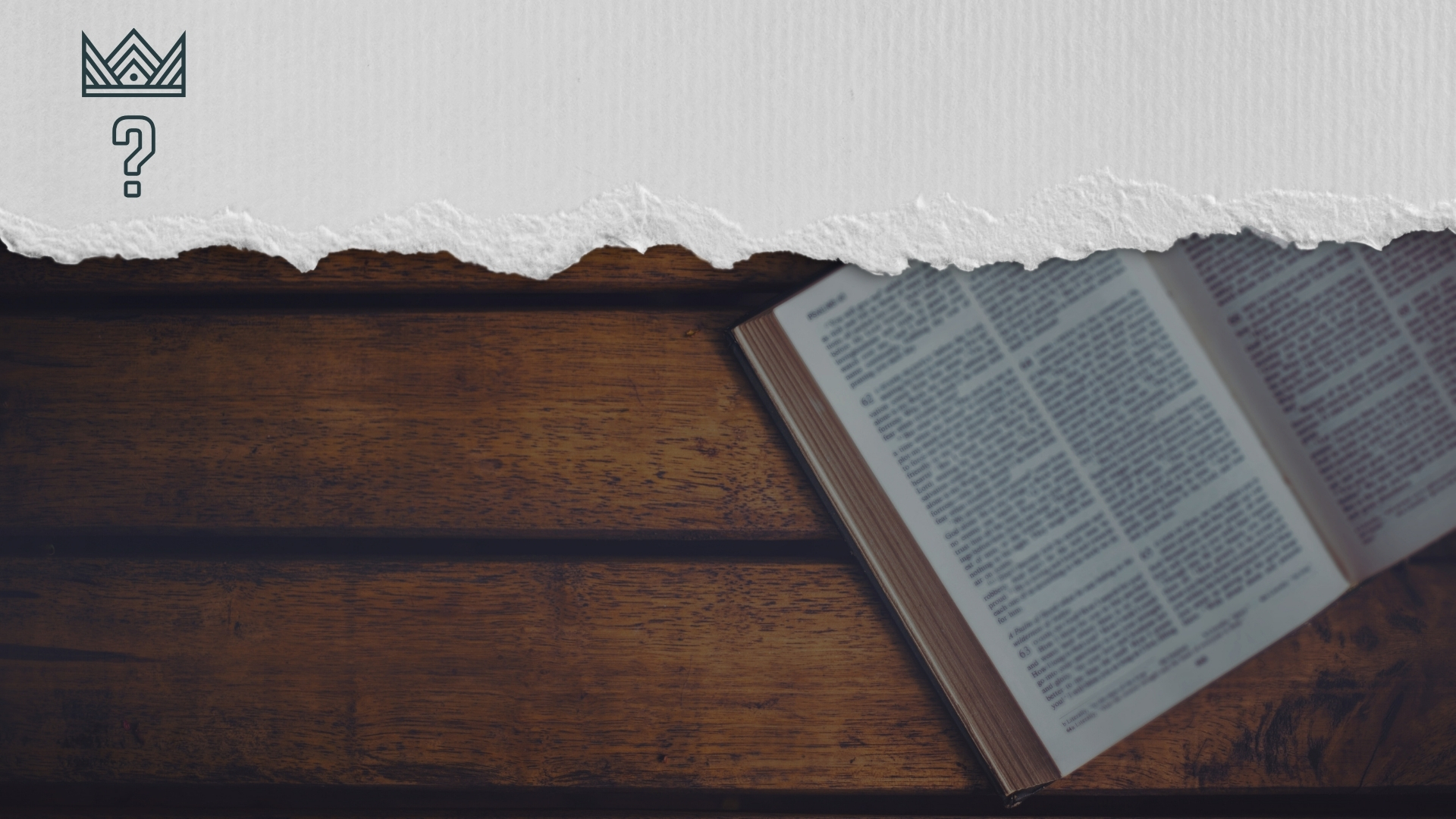 How far does “sing with your heart” extend? Can instruments be used outside the assembly for hymns whether we sing or not? What about “non-church” songs?
Reference – Ephesians 5:19; Colossians 3:16
Principle of silence – Hebrews 7:12-14
There is only singing in the New Testament pattern – Matt. 26:30; Mark 14:26; Acts 16:25; Rom. 15:9; 1 Cor. 14:15; Eph. 5:19; Col. 3:16; Heb. 2:12; 13:15; James 5:13
Mechanical instruments are not authorized.
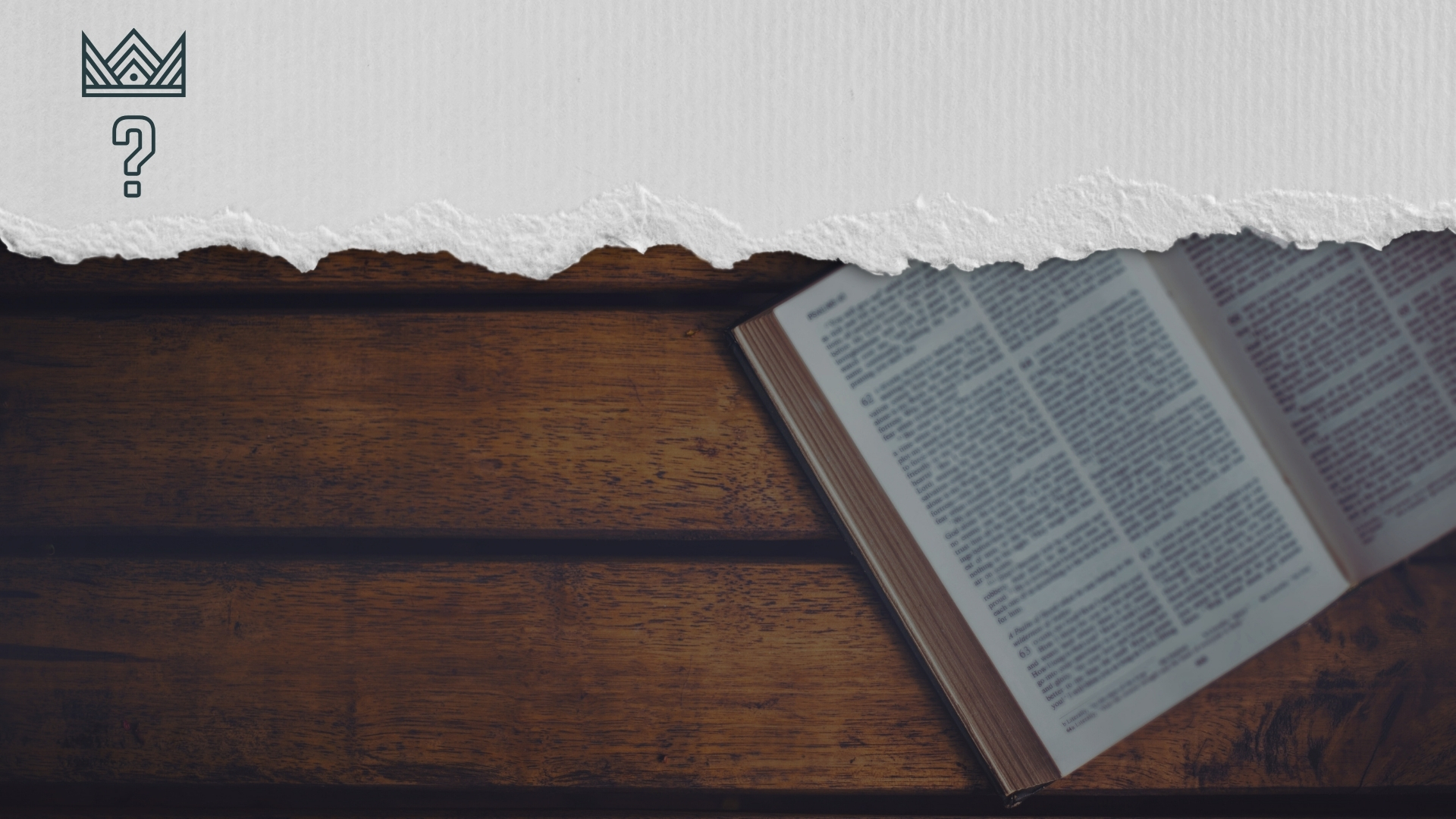 How far does “sing with your heart” extend? Can instruments be used outside the assembly for hymns whether we sing or not? What about “non-church” songs?
Reference – Ephesians 5:19; Colossians 3:16
Principle of worship – Genesis 22:5; 2 Samuel 12:20 – worship is a specific service distinct from other activity, and intentionally offered to God.
The assembly is not the only place for worship – Matthew 26:30; Acts 16:25; John 4:21-24
The location does not prohibit the use of mechanical instruments, the activity does.
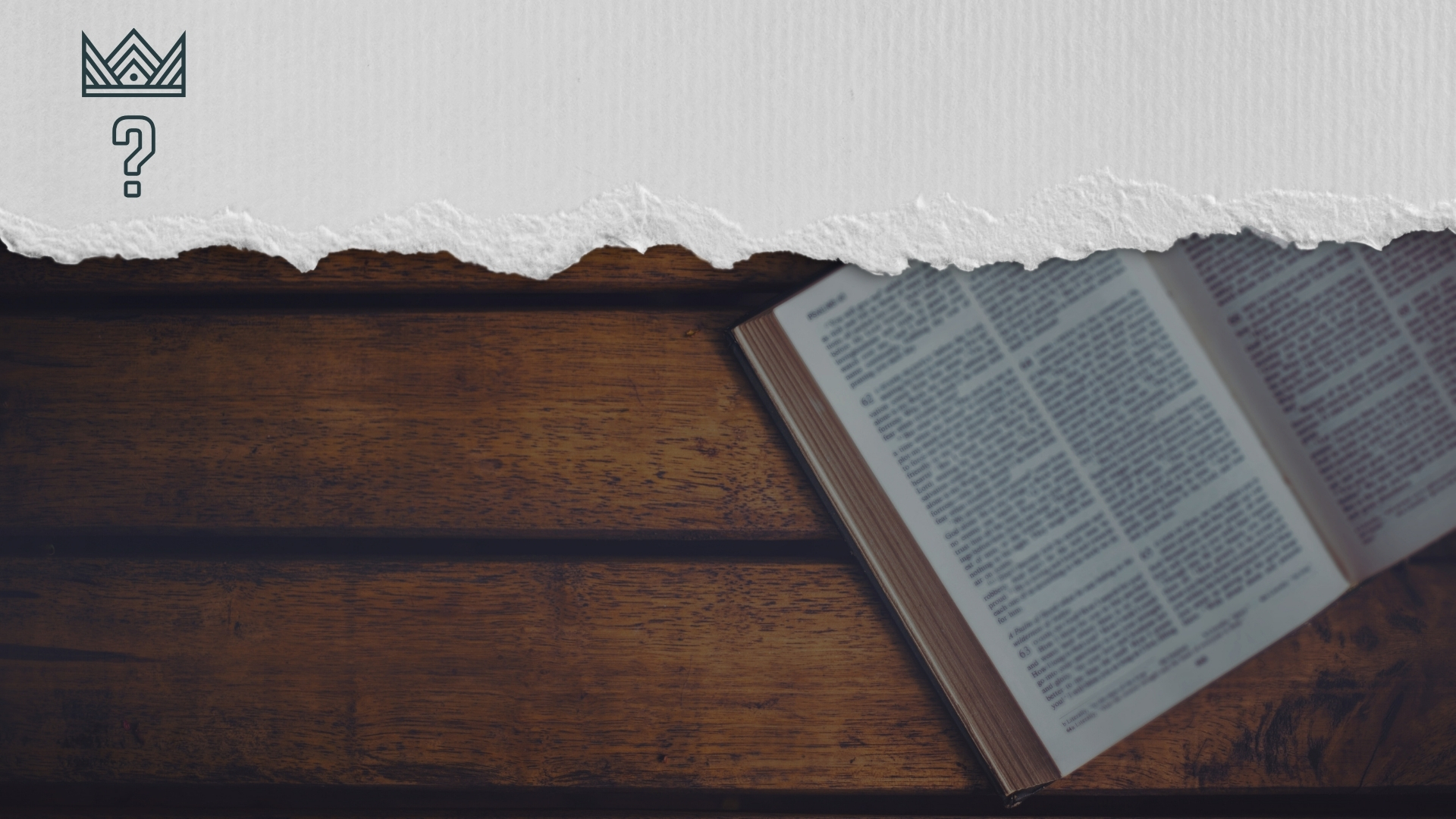 How far does “sing with your heart” extend? Can instruments be used outside the assembly for hymns whether we sing or not? What about “non-church” songs?
Reference – Ephesians 5:19; Colossians 3:16
What are “church” songs?
Psalms (OT poetry), Hymns (songs of praise), Spiritual Songs (songs with a spiritual sentiment)
For a song to be authorized for worshiping God it must be of this category and based in scripture.
The church does not authorize or legitimize anything. The word of God does that.
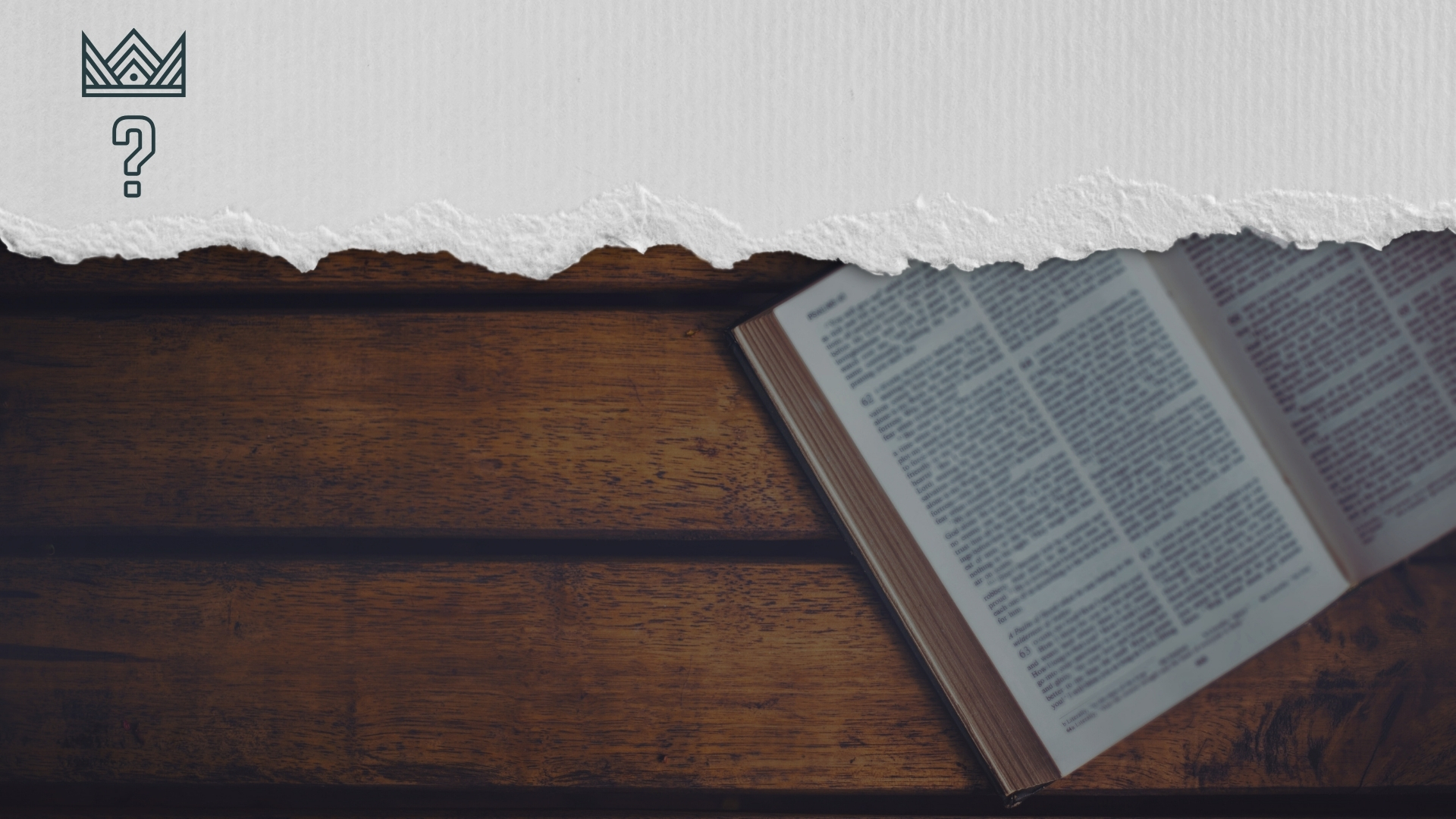 What is the best way to approach someone who never sings during worship?
Singing is a command which must be fulfilled like any other. To refuse is to sin.
Galatians 6:1-2; 1 Thessalonians 5:14 – in a spirit of gentleness, with self-consideration.
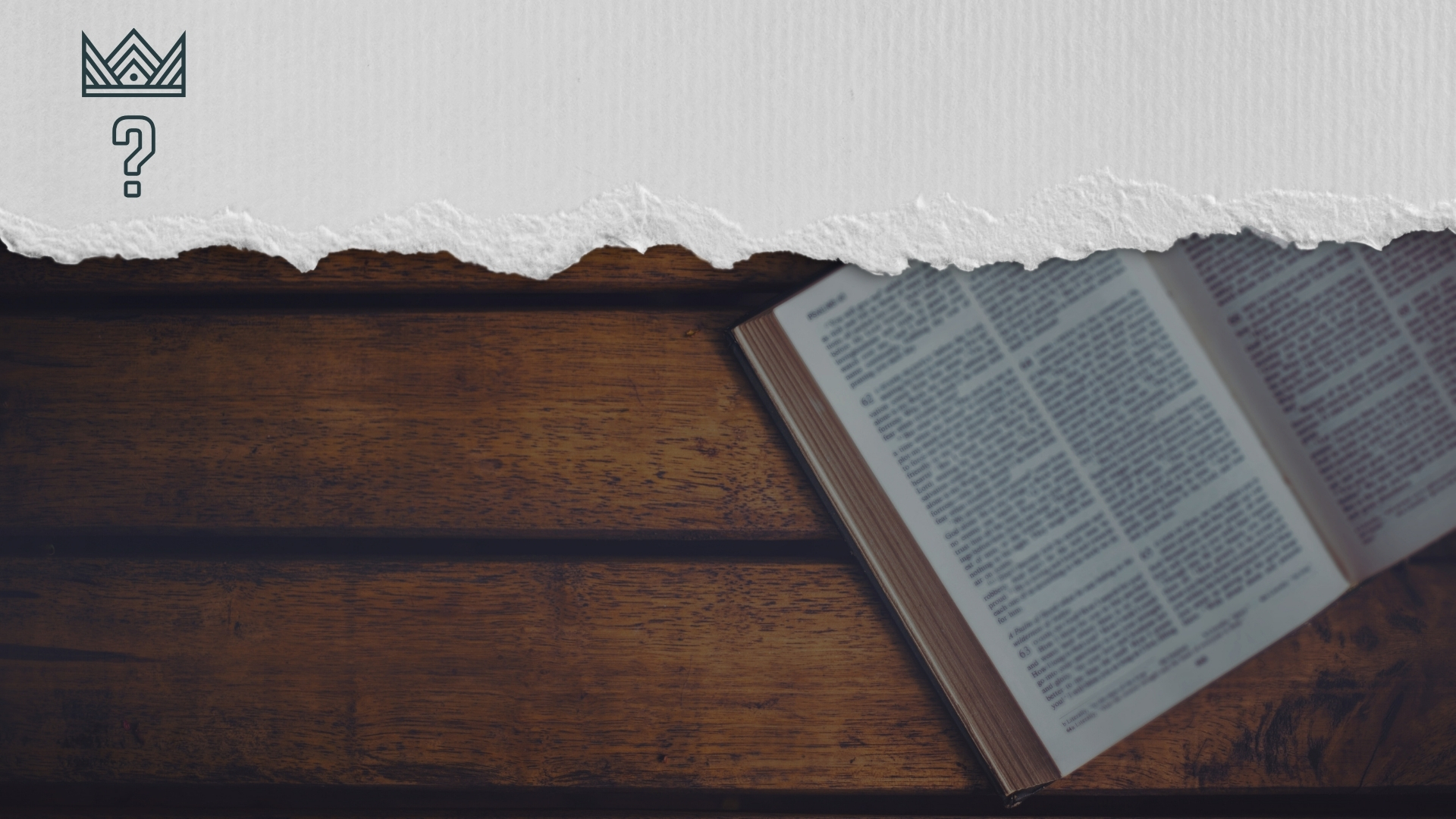 Regarding autonomy – What is a congregation’s responsibility for calling out error preached or practiced by another congregation? What about for preachers?
Autonomy (self-government) represents a congregation’s independence and freedom to do the will of Christ regardless of what others do. (cf. 1 Peter 5:1-4; Revelation 2-3)
Truth transcends locality – 1 Corinthians 4:17; 14:36-38
One church admonishing or encouraging another is not wrong – Acts 15:22-23, 30-31; 16:4-5; 1 Timothy 3:15
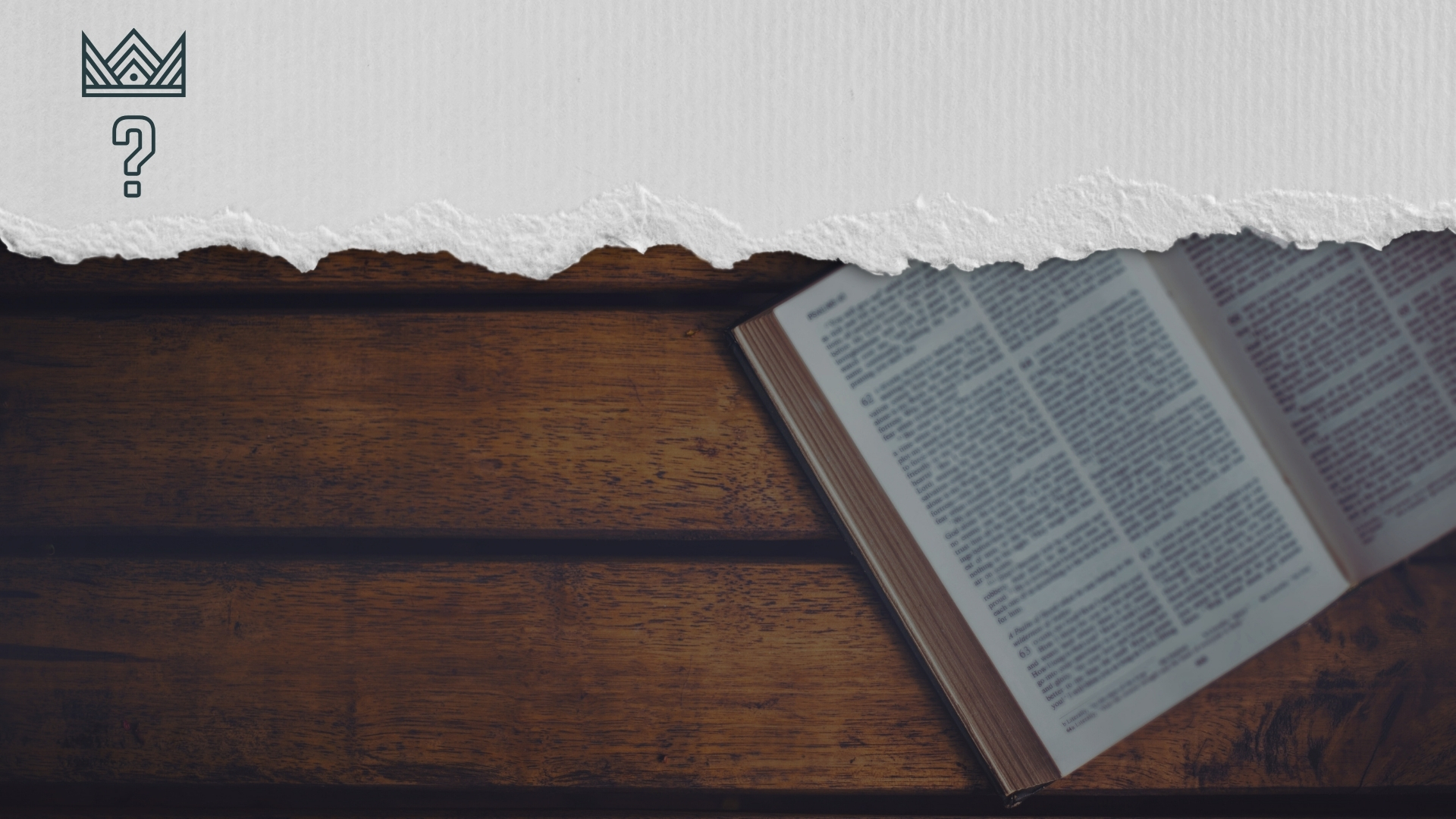 Regarding autonomy – What is a congregation’s responsibility for calling out error preached or practiced by another congregation? What about for preachers?
Autonomy (self-government) represents a congregation’s independence and freedom to do the will of Christ regardless of what others do. (cf. 1 Peter 5:1-4; Revelation 2-3)
Responsibility inherent in autonomy – Acts 20:28-31; Titus 1:9; Romans 16:17-18 – defending truth and protecting the congregation.
The Bible does not give pattern for seeking out conflict, but it does give pattern for reacting appropriately to it – Jude 3
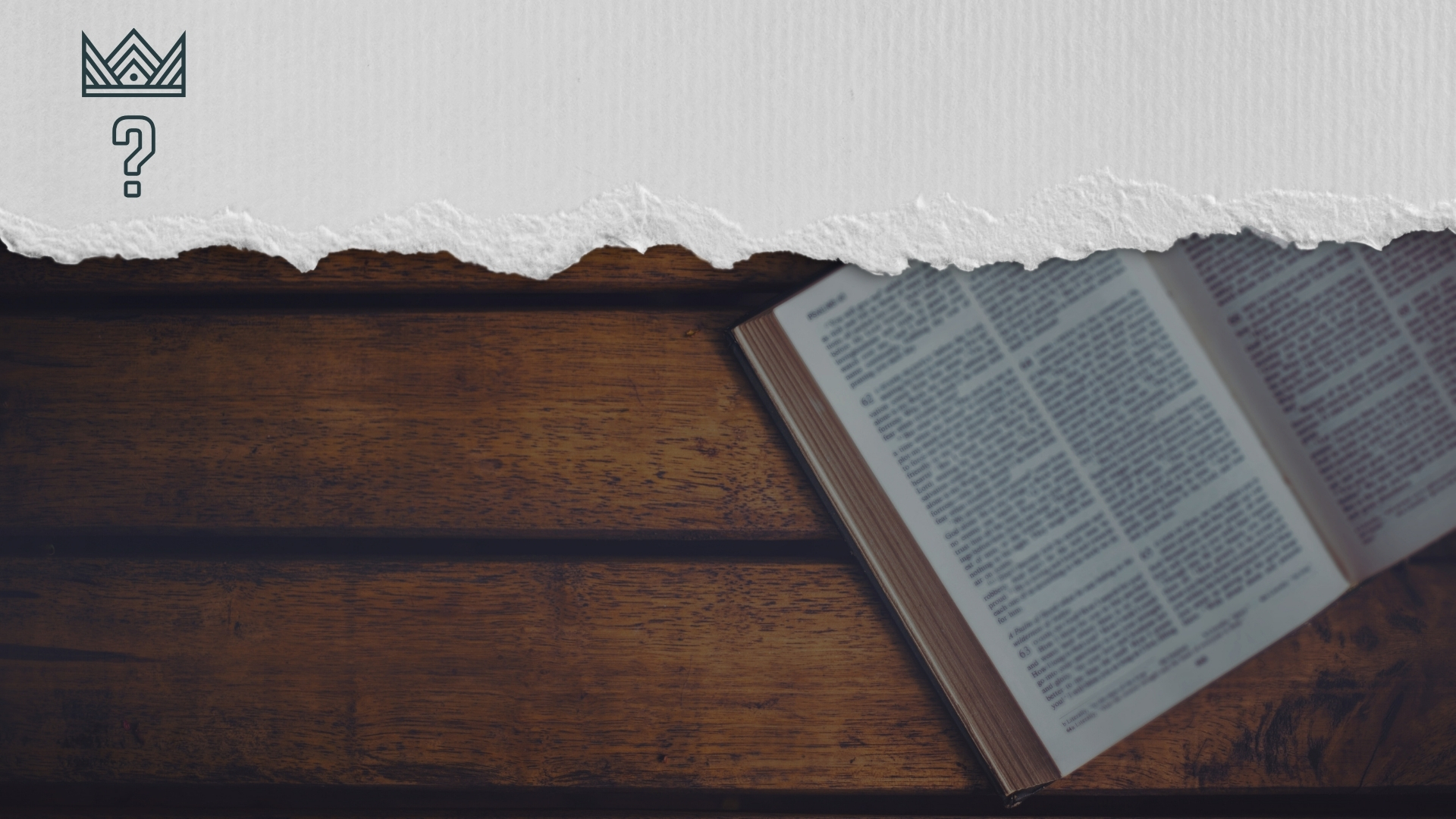 What does the New Testament say about tithing or contribution?
Tithing is an Old Testament command that the New Testament does not give – Colossians 2:14
The New Testament commands a free-will offering from the heart as one prospers – 1 Corinthians 16:2; 2 Corinthians 8:12; 9:5-7
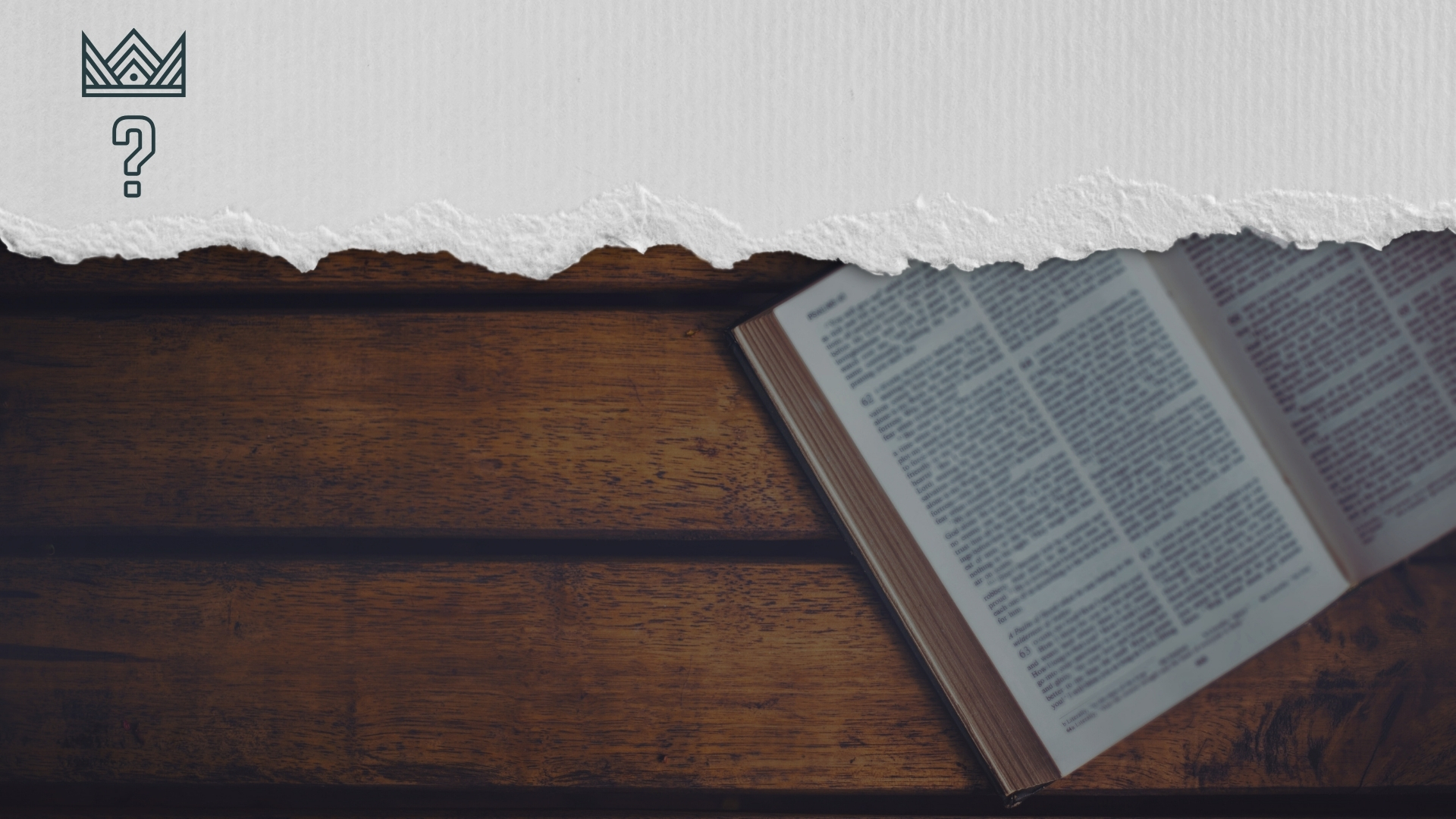 For young adults, how does one determine how much to contribute when they may not have full time work?
1 Corinthians 16:2; 2 Corinthians 8:12 – this contribution is “as he may prosper,” “according to what one has.” 
an – “A particle peculiar to Gk. (Hom.+) denoting aspect of contingency, incapable of translation by a single English word; it denotes that the action of the verb is dependent on some circumstance or condition” (BDAG)
One with an irregular income will have irregular giving, but still according to the pattern – 2 Corinthians 9:6-7
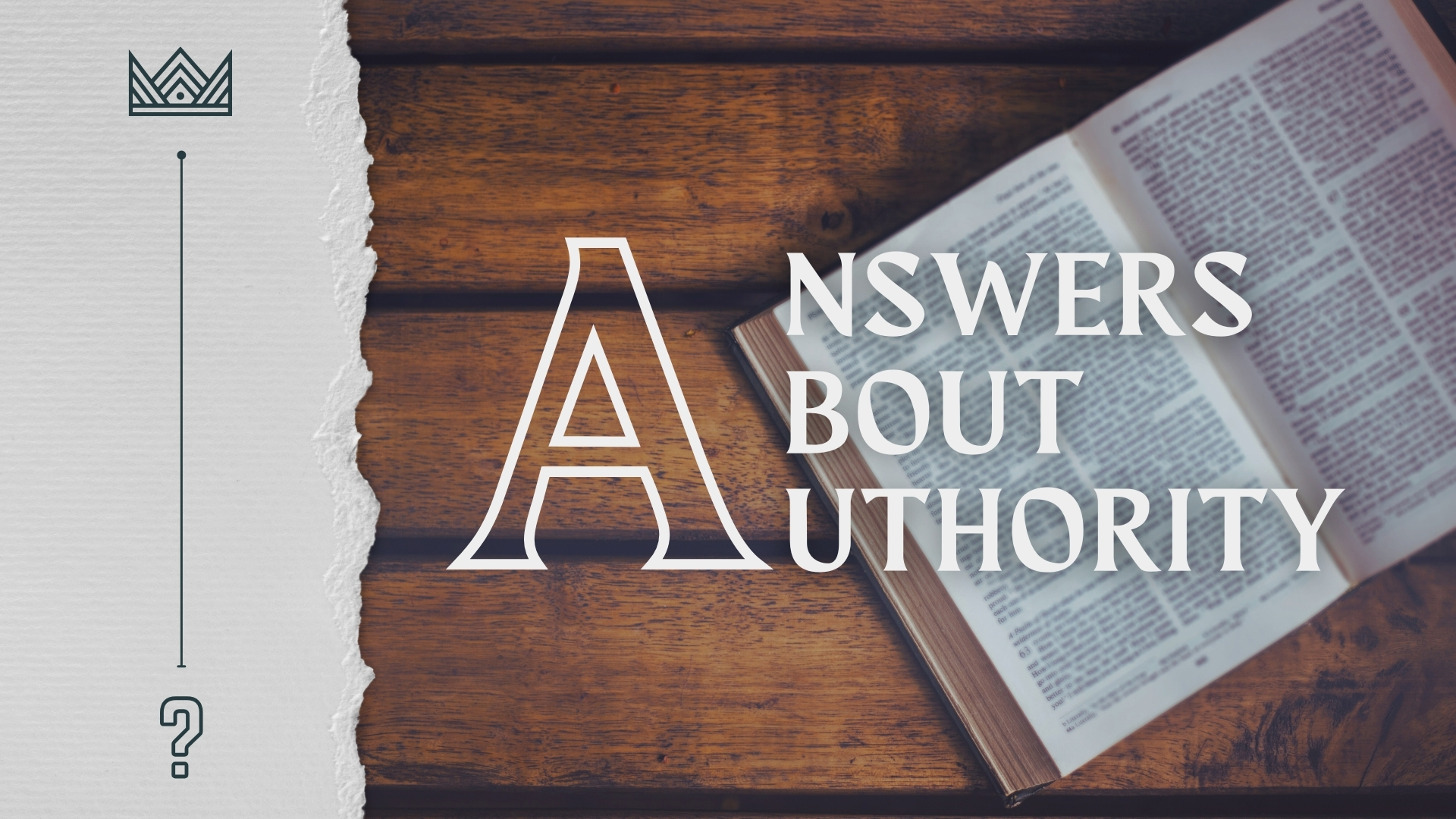